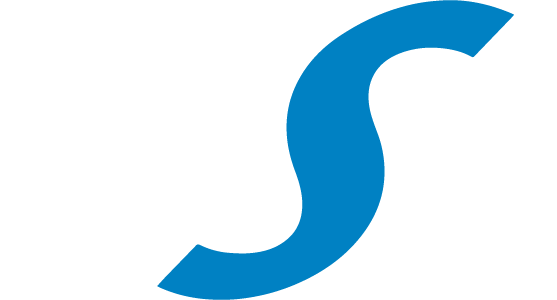 Academy Masterclass
Successfully recruit among countries 
and culturesTuesday March 21 2023
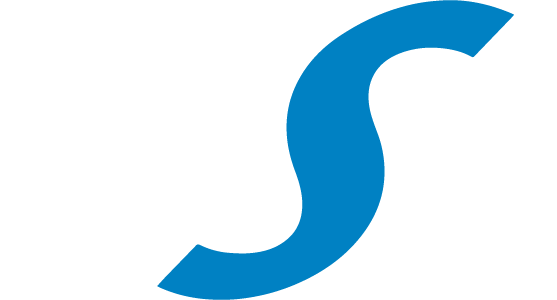 Some background
When hiring the best talent in a highly competitive global market, it’s essential for recruiters to navigate cross-cultural differences among candidates effectively. Your recruitment process should accommodate candidates who come from diverse backgrounds and behave and think differently.
To ensure effective recruitment and a positive onboarding experience, teams need to be familiar with cultural customs and the variations in perspectives toward workplace culture within their hiring pool.
Our languages, gestures, body language, prime focuses, and responses can differ. These differences can lead to a disconnect when not fully understood, and if not approached properly they can cause your organization to miss out on top talent.
 
In this Masterclass we share experiences, best practices and the values and steps in the recruitment process that according to our client’s perspective, are most important.

2 IESF clients from different Industries explain!
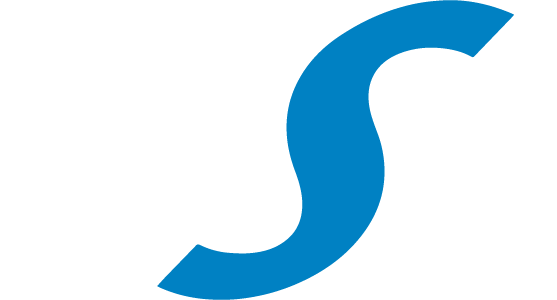 Your hosts for today
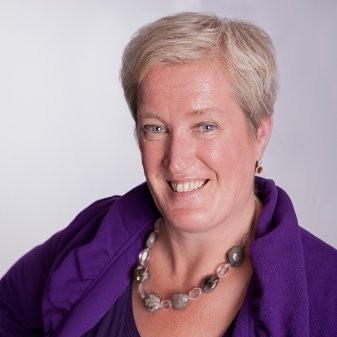 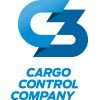 Vicky ChittendenGlobal Human Resources Manager
 at Cargo Control Company





Katheryna Purkhalo
Group Senior HR Business Partner/Director at FM Logistic
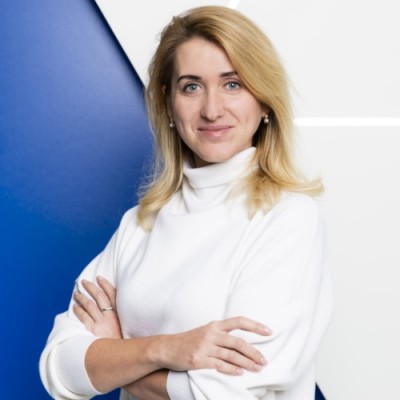 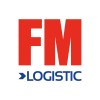 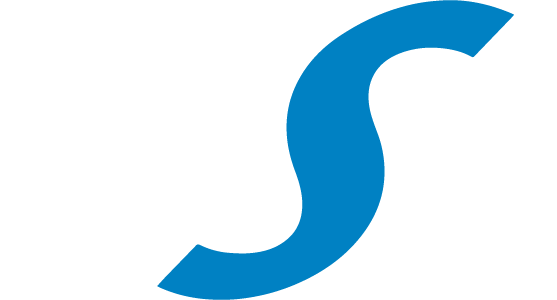 They will tell us more about
Short introduction on person, role & sector

The countries they operate
What kind of values are important in recruiting for their HQ?
What differences do you experience per country? 
What is important in the process? What can we learn/ improve?

Why work with IESF, what are important aspects to highlight more?

If you have any questions for the Q&A afterwards please leave them in a personal chat to Kirsten, she will moderate, select and ask.
Who is Vicky?
25+ years of experience in HR
Building from scratch or taking HR to next level within international companies/context.
First HR manager role: massive experience in multicultural HR & recruitment (Amsterdam-based multi-lingual call centre ; more than 20 nationalities)
Culture DNA: Denglish. Born in UK, raised in NL by British parents
Current role:  Global HR Manager Cargo Control Company
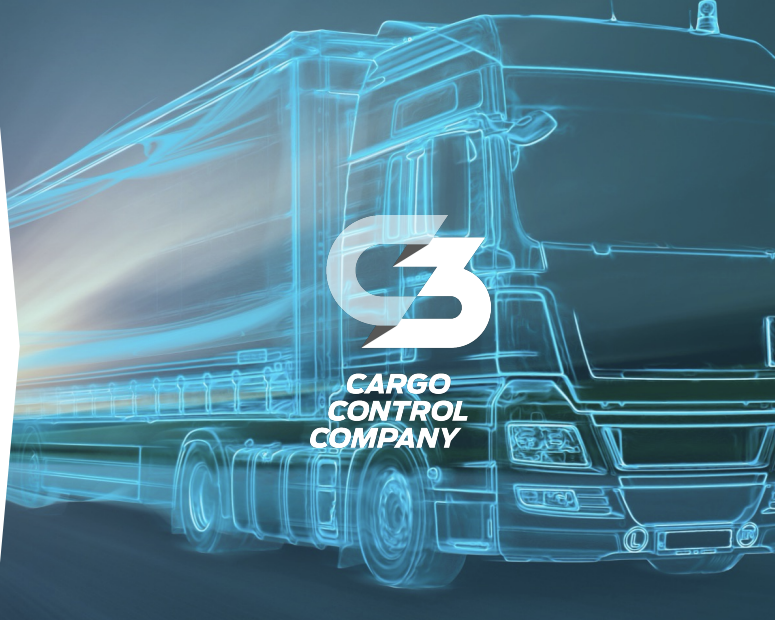 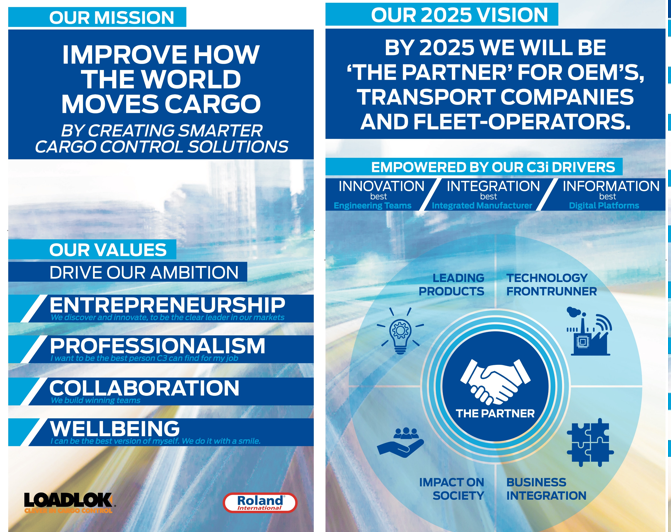 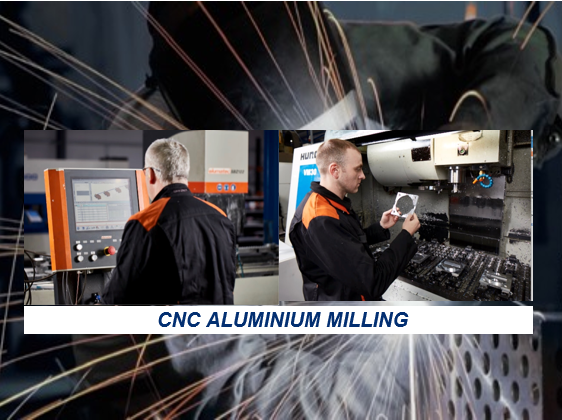 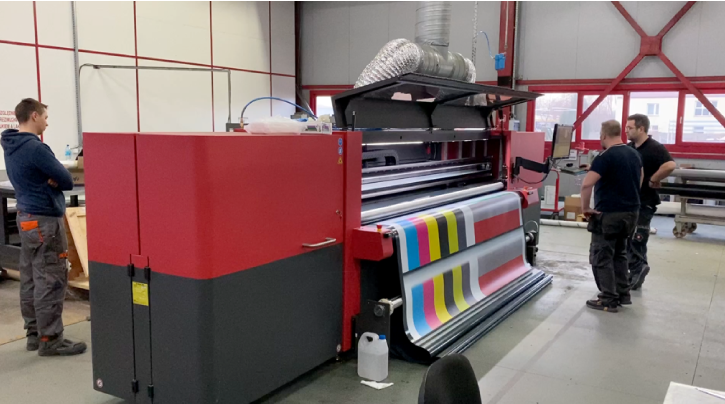 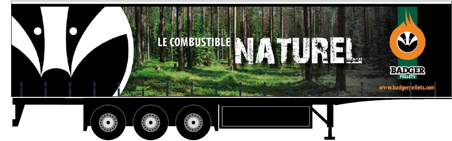 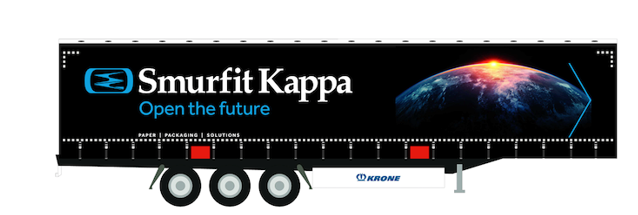 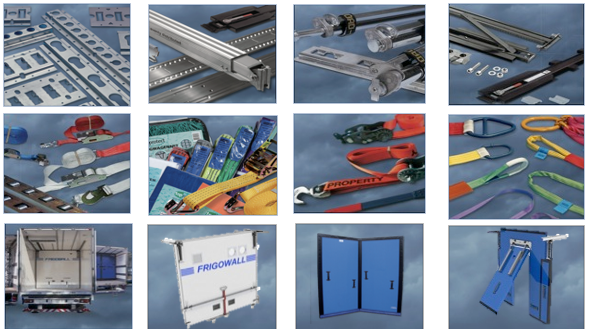 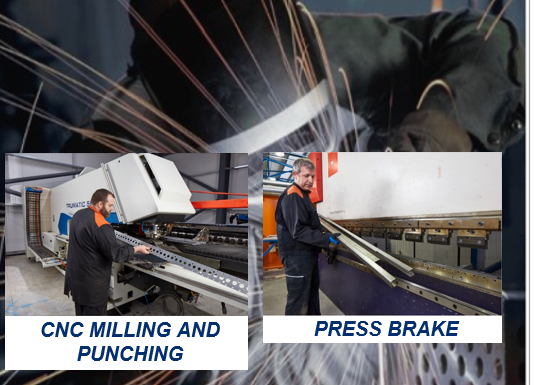 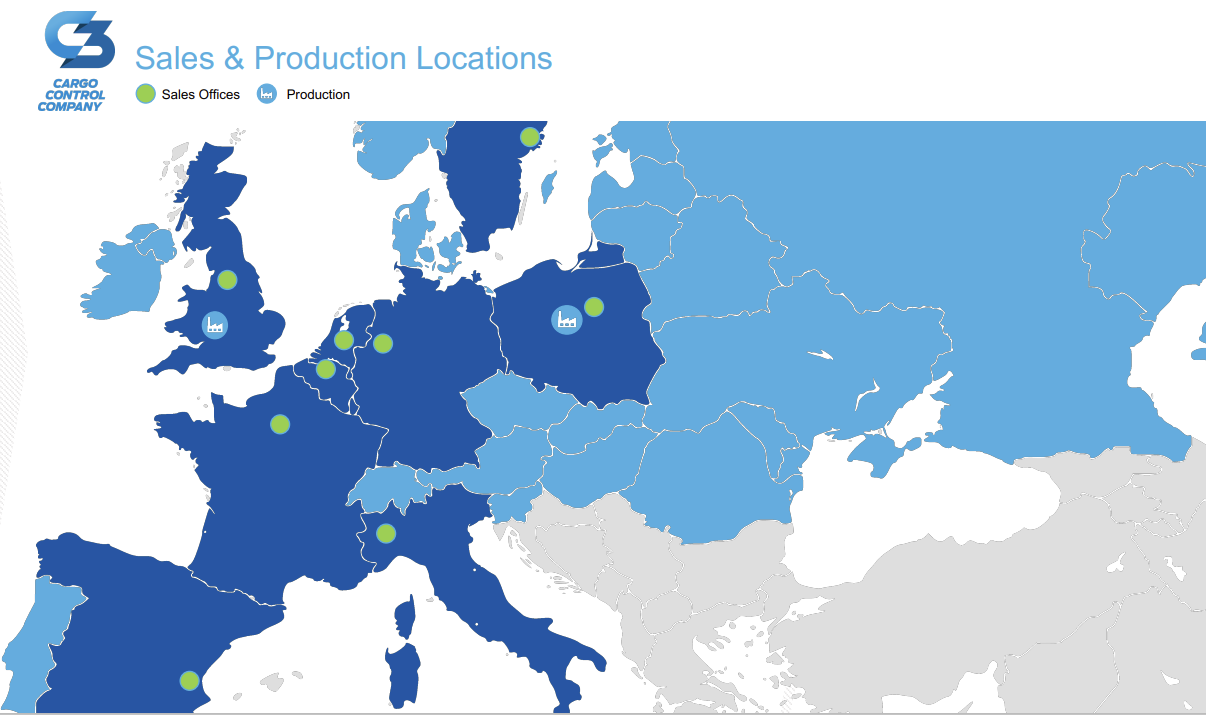 Approx. 600 FTE
150 white collar 
450 blue collar

Privately owned company
Sales teams in 9 countries
Production locations: Konin/ Kuny (Poland), Hirwaun (UK)
Holding company in NL
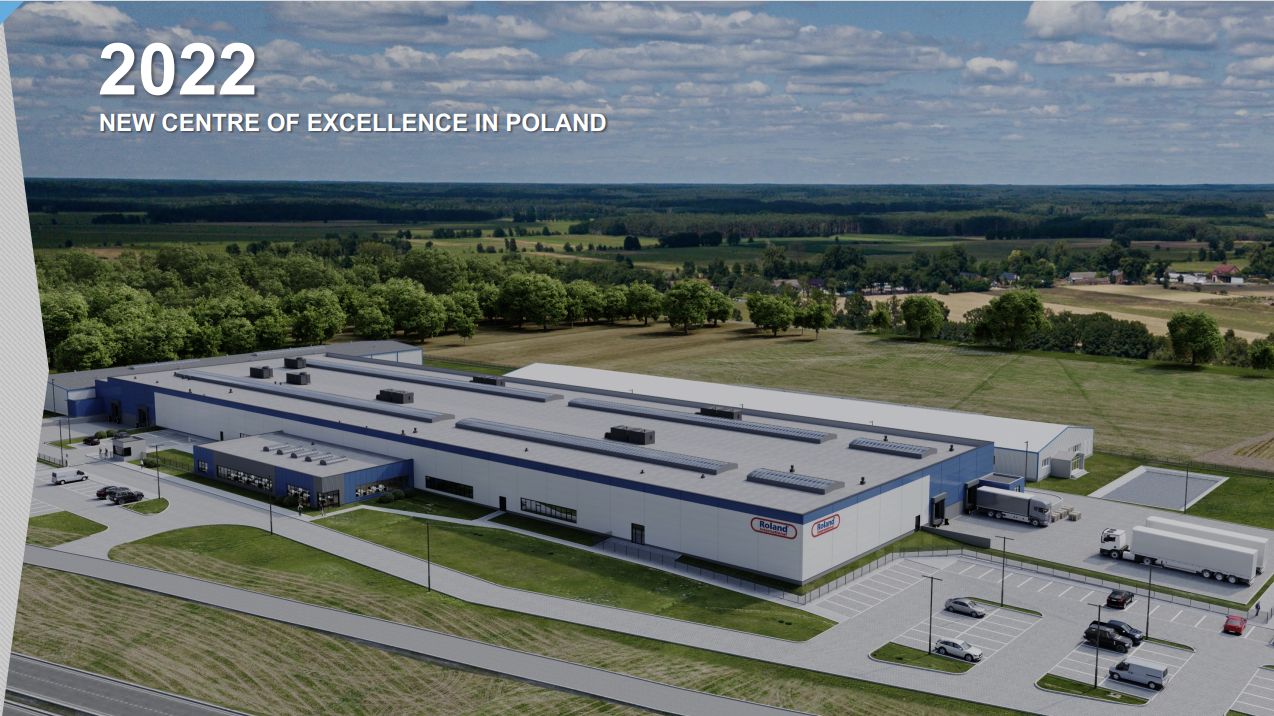 Top talent@C3
Fitting with our Values:
Entrepreneurial
Professionalism
Collaboration
Well-being
(Cultural) diversity: yes! 
Self-awareness and self-reflection: yes!
Flexible approach: yes!
Open, interested and learning mindset: yes!
Job requirements (knowledge, experience, expertise)
My recipe when recruiting across cultures
Me, myself and I…
Compare countries - Hofstede Insights (hofstede-insights.com)
Concept of “interesting”
Find the story…
Ask for key learnings in the relationship and communication area. What was the biggest misunderstanding / misconception you ever had about someone? How did you find out? What did you learn?
Use of tools such as DISC, Big5 etc to further reduce bias
What is yours? How do you navigate your clients through cultural differences?
Kick off with anecdote (uncomfortable experience with a German recruiter)
Kateryna Purkhalo
18 years of experience in HR

Experienced in consulting, construction, entertainment, retail, logistics sectors 

Started from mass recruitment of blue collars currently working with executive positions 

Ukrainian, who was brave enough to move to France knowing only one word in french - “bonjour” :)

Currently Group Senior HRBP/ Director FM Logistic => Central, Eastern Europe and Asia
FM Logistic in short
2022
A family company privately owned
55
YEARS
LOCATIONS
171
MILLION SQM
4.1
31/03/2022
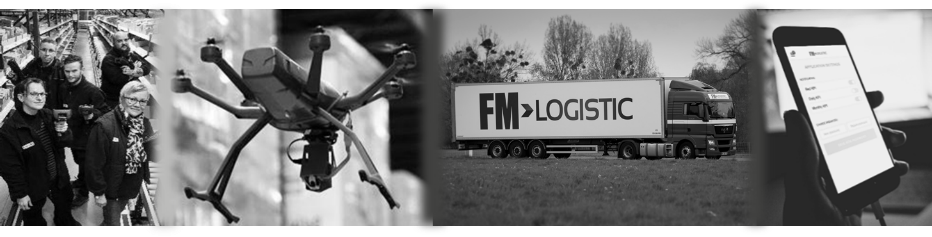 14
28,600
1.51
COUNTRIES
FTE EMPLOYEES
BILLION€
IN REVENUE
Personnel Embodiment of FM values and FM WAY
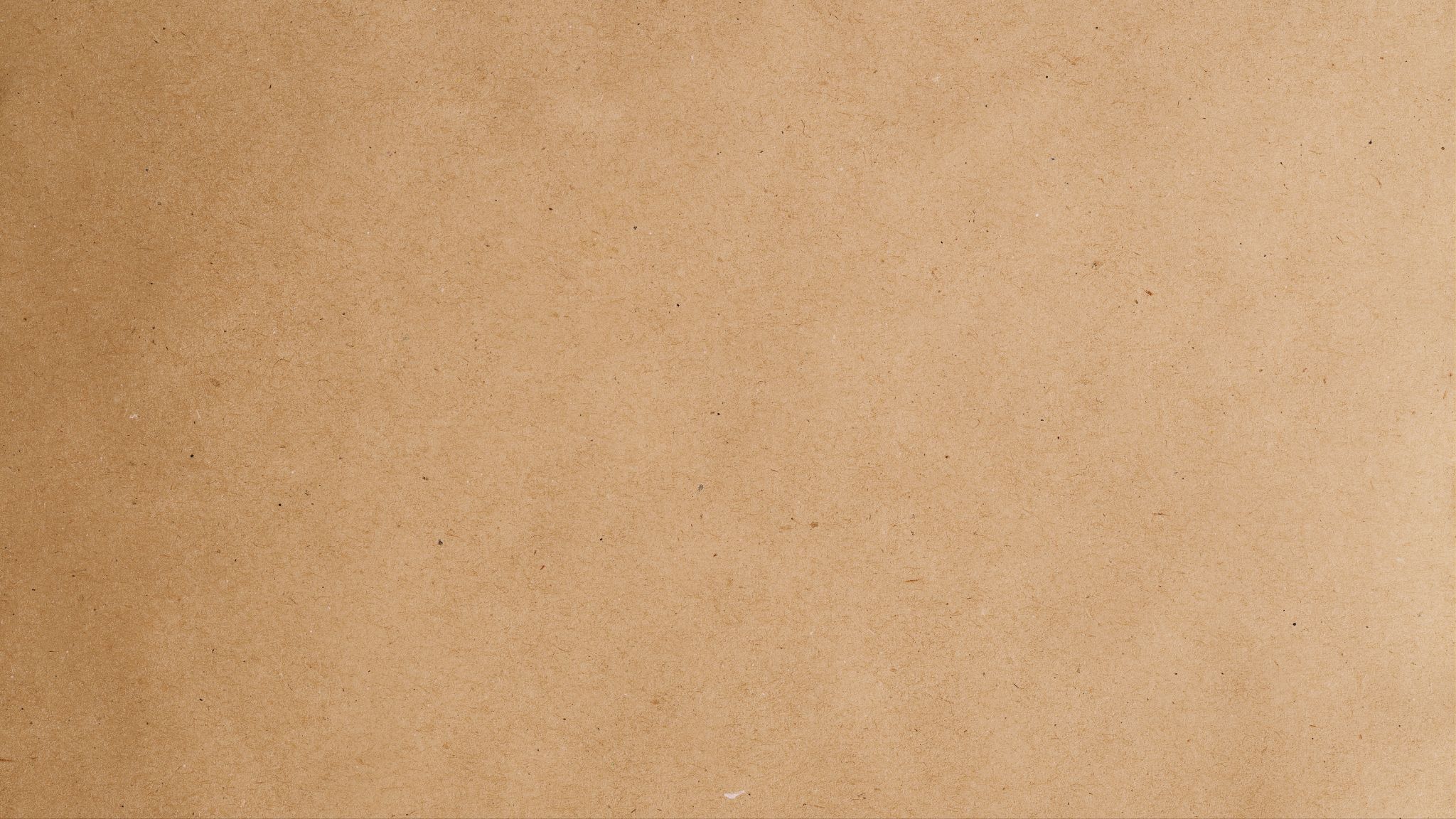 TRUST EACH OTHER
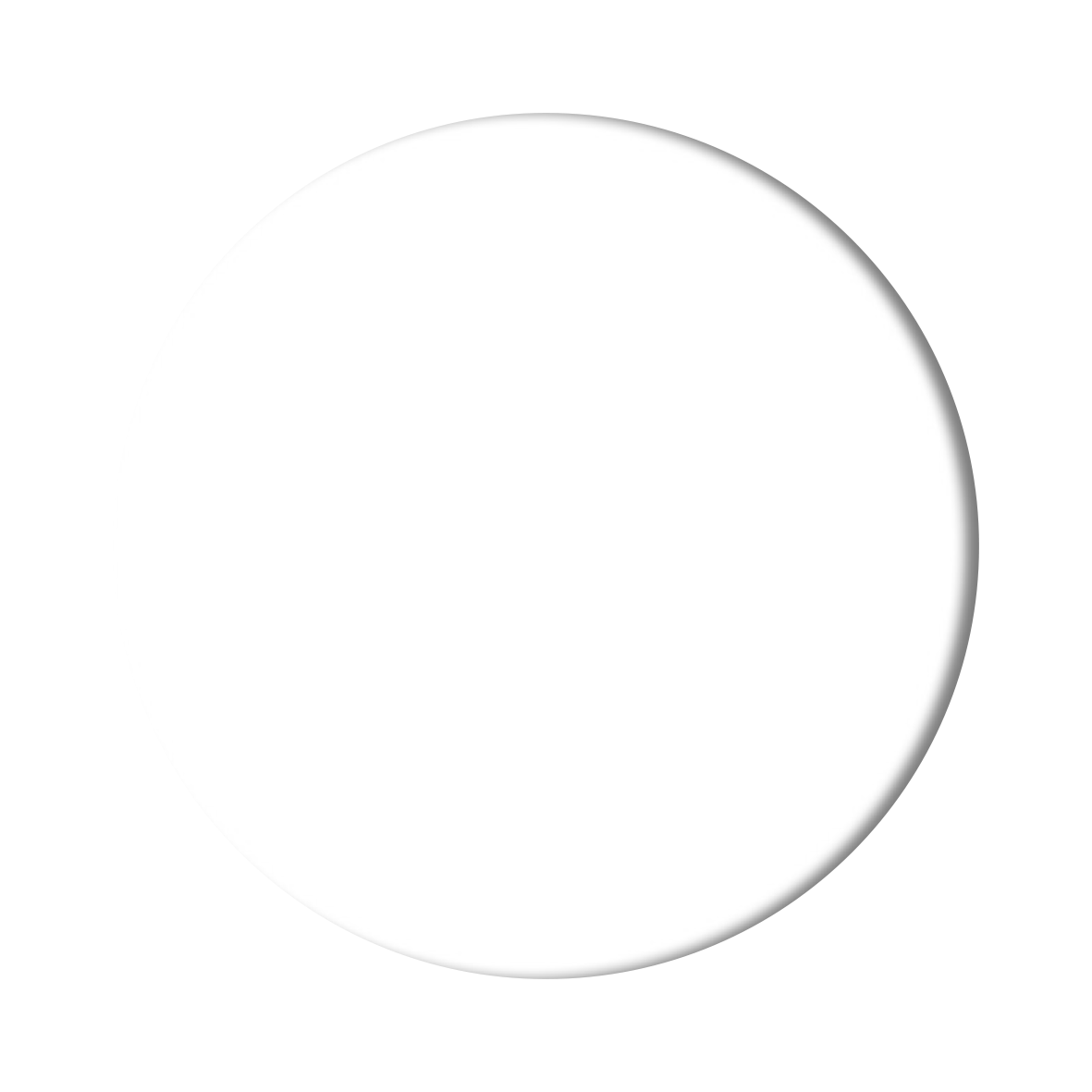 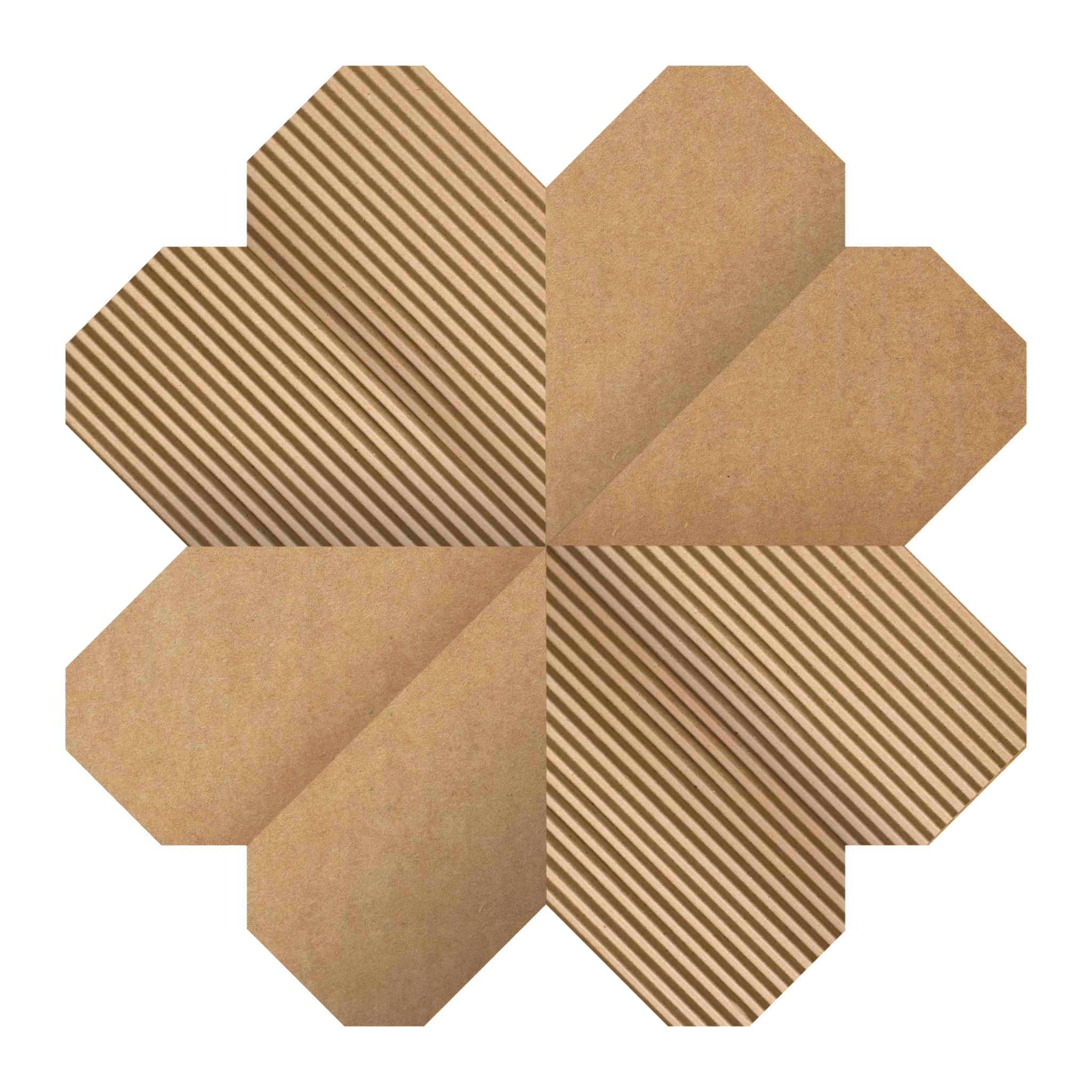 to engage
Employee Value Proposition

We power our company and the supply chain by empowering our people
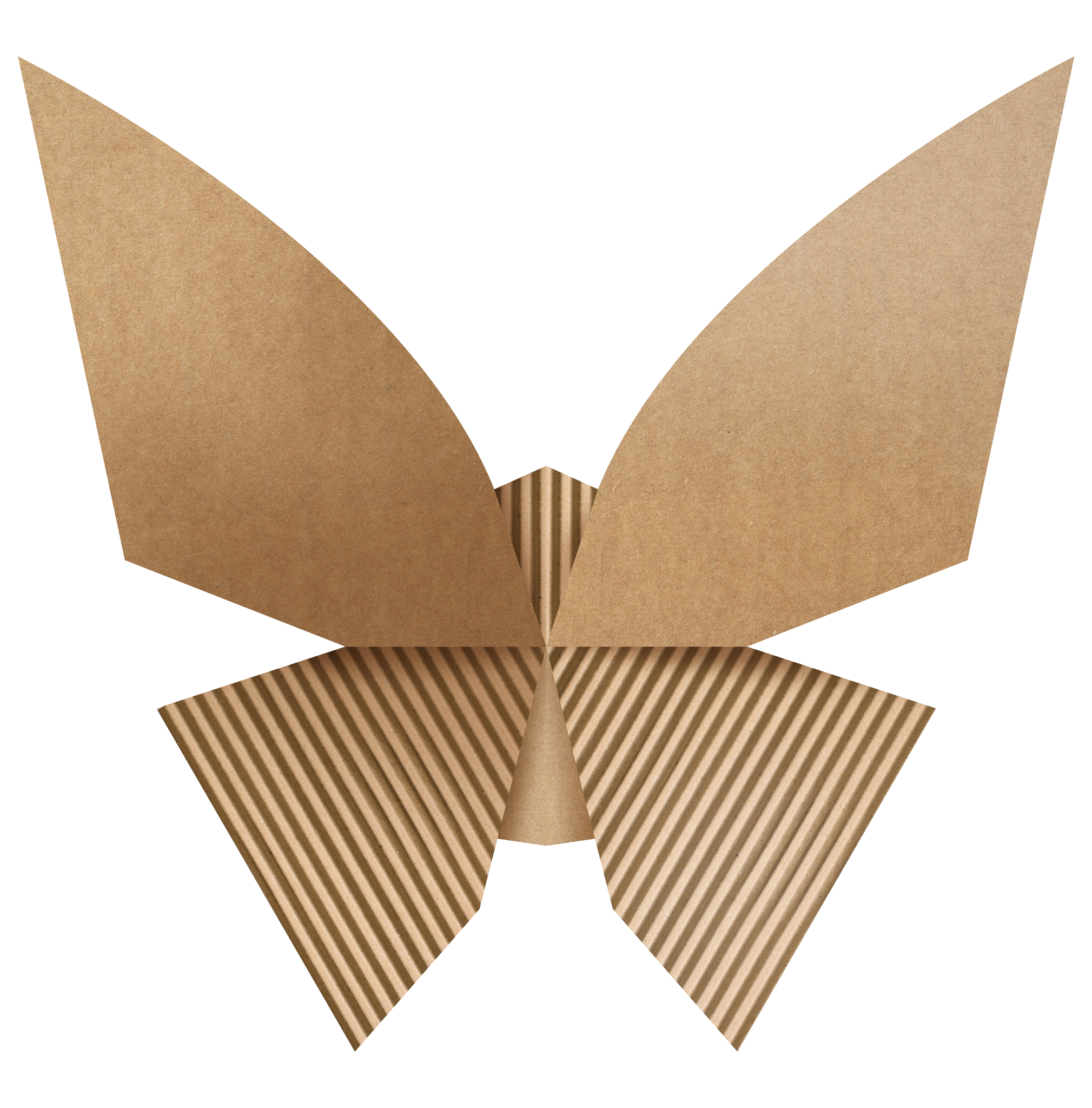 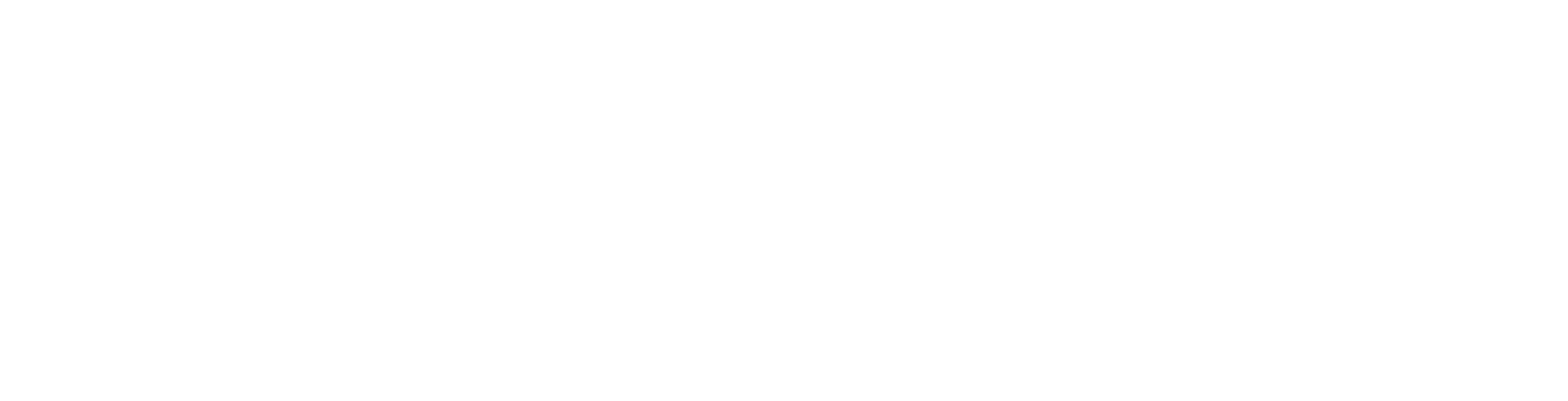 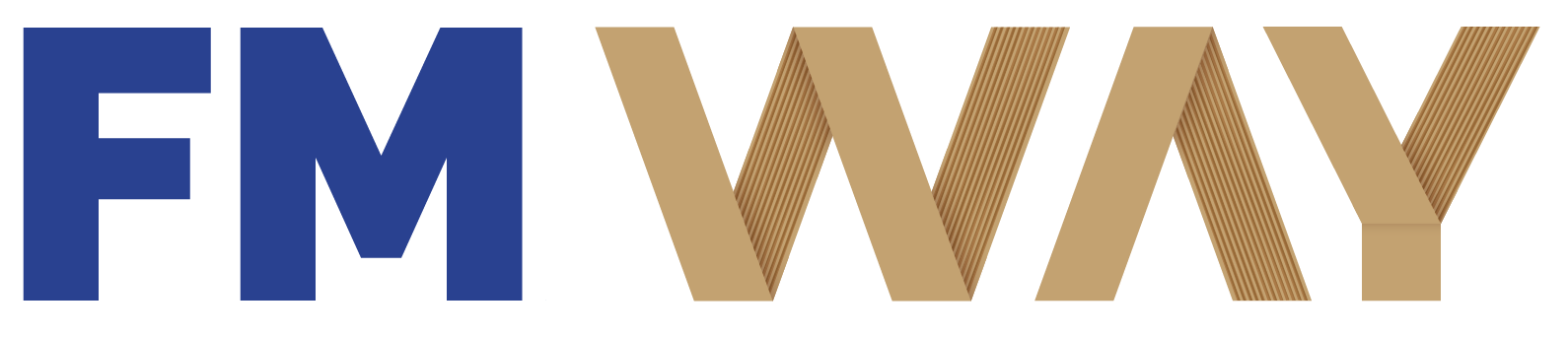 ACT WITH OPENNESS
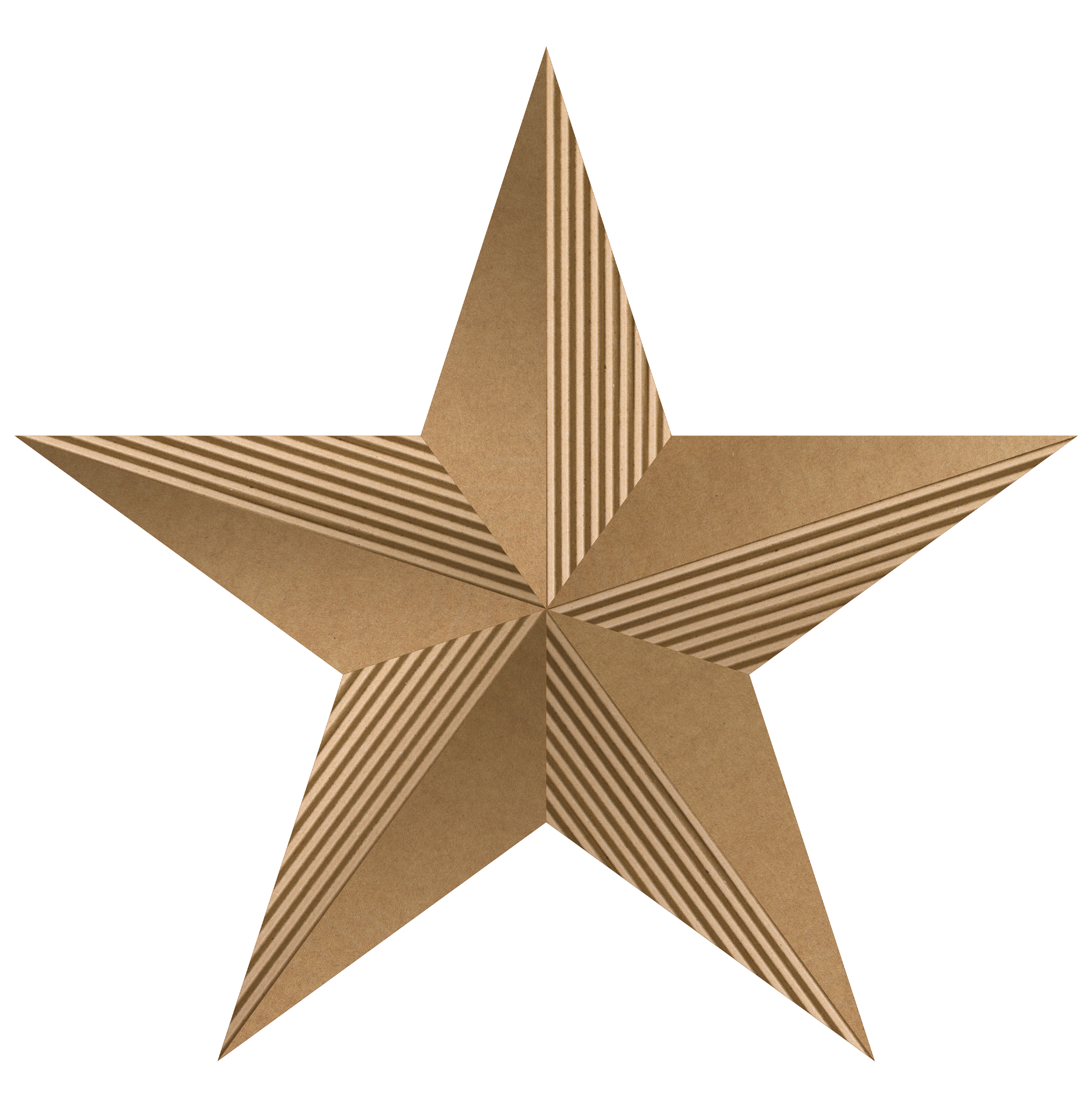 Make responsible consumption possible for all
to transform
Customer Value Proposition

We design and run responsible supply chain models fostering changes in consumption habits and in our society
FOCUS ON PERFORMANCE
to succeed
Differences and similarities of the markets
Shortage of, especially skilled, resources 

Overheated market = candidate’s market

Work & life balance

Career opportunities 

Sustainable development

Diversity & inclusion 

Business itself
Market specificity & maturity

Culture uniqueness & code

Communication differences & behavior specificites 

Different languages & education systems

Legal aspects 

C&B specificities
[Speaker Notes: Maturity (market expertise, know how, skills available)]
What is important in the process
Wide understanding of the market 

Focus on skills and potential 

Keep flexibility and ability to adjust

Openness and focus on potential solution
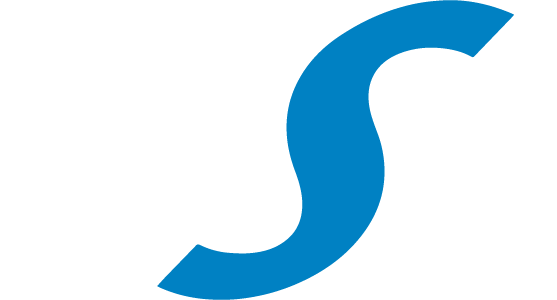 Q & AShare your questions in a personal chat to Kirsten
She will moderate, select and ask.
Or raise your hand virtually in Zoom.